“For such a time as This”
A Study of Esther
“For if you remain completely silent at this time, relief and deliverance will arise for the Jews from another place, but you and your father’s house will perish. Yet who knows whether you have come to the kingdom for such a time as this?” (4:14)
[Speaker Notes: Based on a short article by Bobby Witherington
The Railroad Avenue church bulletin (March-April, 2013)
Preached at West Side on March 31, 2013 AM
Print Slides:  1,2,3,8,9,10]
“For such a time as This”
King Ahaseurus had a feast, and became drunk.  He called for queen Vashti, who refused to come to him (1:10-12)
Vashti was deposed as Queen (1:19-21)
A search was held for a new queen, and Esther (a Jewess) was chosen (2:16-18)
Haman was promoted by the King, and became enraged when Mordecai (Esther’s cousin) would not pay homage to him.  So, he determined to eradicate the Jews (3:1-6)
“For such a time as This”
Mordecai prevailed upon Esther to make an appeal to the King, to save the Jews (4:14-17)
Mordecai recognized that God’s providence may have had a hand in Esther’s ascension to Queen (4:14)
She succeeded in saving the Jews.  Also, Haman was hanged on the gallows he had prepared for Mordecai, and Mordecai was promoted to second in command in the Med0-Persian empire behind the king (10:3)
What Kind of Time Was It?
A time when the King and his servants were exceedingly wicked (Proverbs 29:2)
Proverbs 29:2
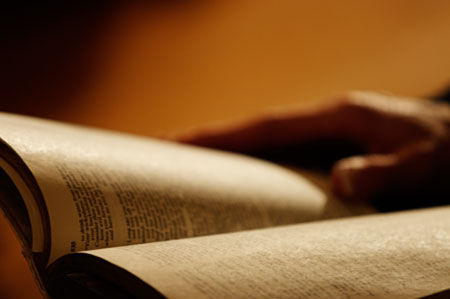 When the righteous are in                 authority, the people rejoice;But when a wicked man rules, the people groan.
What Kind of Time Was It?
A time when the King and his servants were exceedingly wicked (Proverbs 29:2)
A time of drinking and revelry (1:3-8)
A time of immodesty (expectations of Vashti)
A time when marriage was not respected (1:17-19)
A time when human life was devalued (a call for the genocide of Jews by the King’s decree) (3:8-9)
A time much like today!
A time where providence was at work (4:14) (Genesis 22:13-14)
Genesis 22:13-14
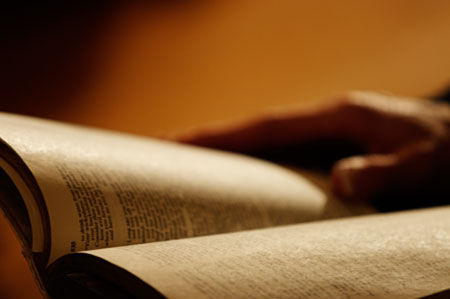 Then Abraham lifted his eyes                       and looked, and there behind                             him was a ram caught in a thicket by its horns. So Abraham went and took the ram, and offered it up for a burnt offering instead of his son. 14 And Abraham called the name of the place, The-Lord-Will-Provide; as it is said to this day, “In the Mount of the Lord it shall be provided.”
What Kind of Time Was It?
A time when the King and his servants were exceedingly wicked (Proverbs 29:2)
A time of drinking and revelry (1:3-8)
A time of immodesty (expectations of Vashti)
A time when marriage was not respected (1:17-19)
A time when human life was devalued (a call for the genocide of Jews by the King’s decree) (3:8-9)
A time much like today!
A time where providence was at work (4:14) (Genesis 22:13-14)
A time where one person can make a difference!
Conclusion
Regardless of when they appear in the history of man, the people of God have “come to the kingdom for such a time” as it relates to the generation and the society of which they are a part.
Matthew 5:13-16
Matthew 5:13-16
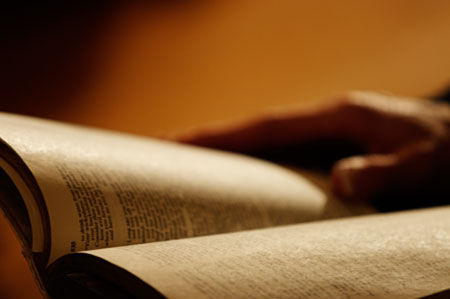 You are the salt of the earth; but                        if the salt loses its flavor, how shall                         it be seasoned? It is then good for nothing but to be thrown out and trampled underfoot by men.  14 You are the light of the world. A city that is set on a hill cannot be hidden. 15 Nor do they light a lamp and put it under a basket, but on a lampstand, and it gives light to all who are in the house. 16 Let your light so shine before men, that they may see your good works and glorify your Father in heaven.